Determining Federal Performance Indicators using VOS
How to check quarterly federal performance outcomes.
Jennifer Snow  l April 2018
Pulling Predictive Reports in VOS
How to pull federal performance outcomes
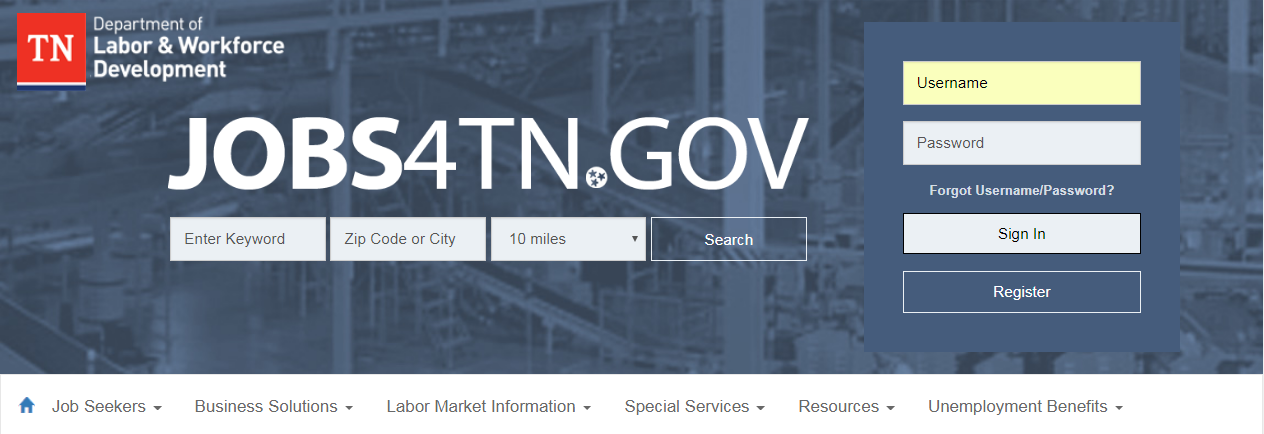 First, log in to Jobs4TN.gov
Reporting Path for Calculating Outcome Rates
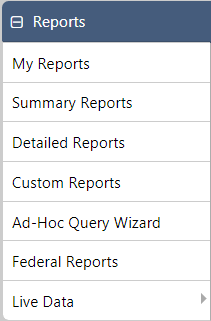 Reports -> Detailed Reports -> Predictive
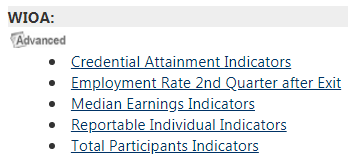 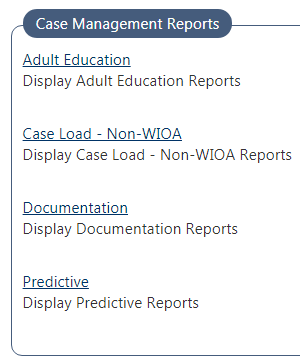 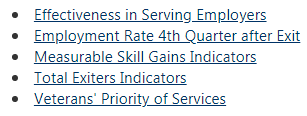 These reports can be used to see federal performance indicators.
Example: Employment Rate 2nd Quarter after Exit
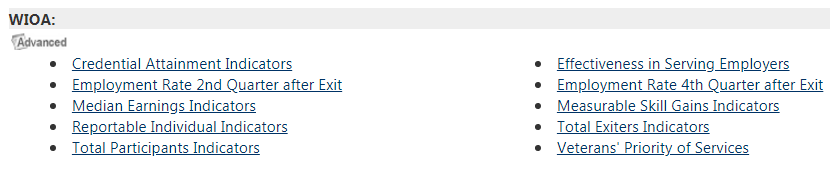 As an example, we will use the“Employment Rate 2nd Quarter after Exit” report.
Choosing the program
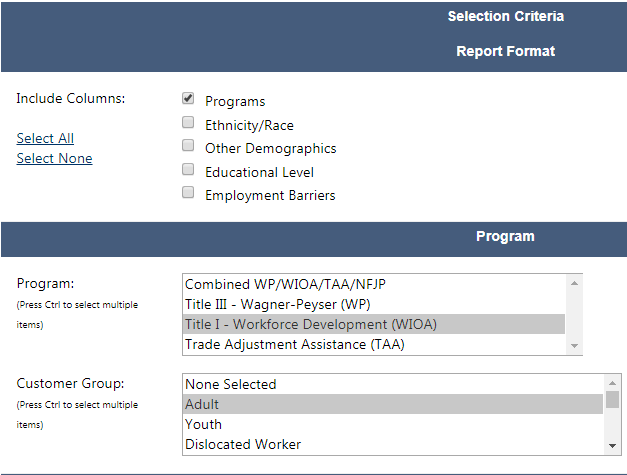 Check the “Programs” box.
Select the desired program and customer group.
Choosing the Location/Geographic Area
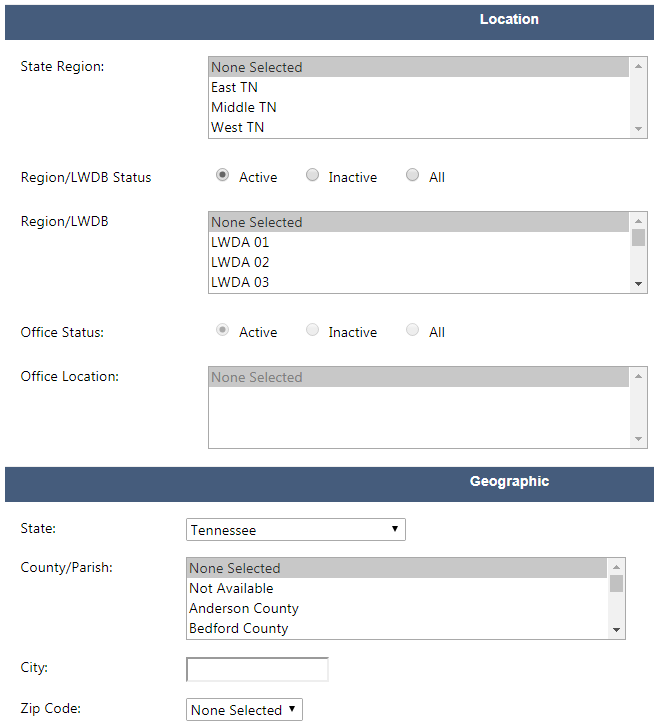 Select the desired Grand Region, LWDA or State. For this example, we will choose Tennessee.
Determining the Date:PY16 Quarterly Cohorts for WIOA Performance Measures
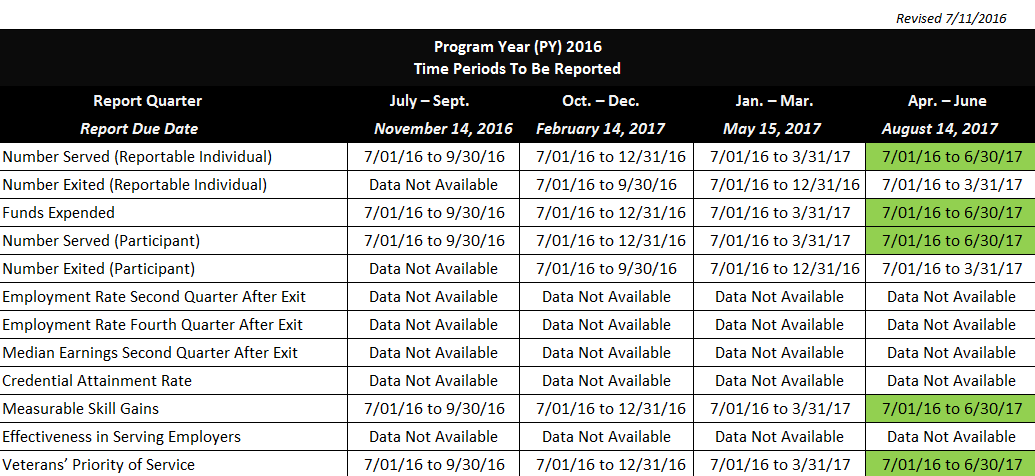 PY17 Quarterly Cohorts for WIOA Performance Measures
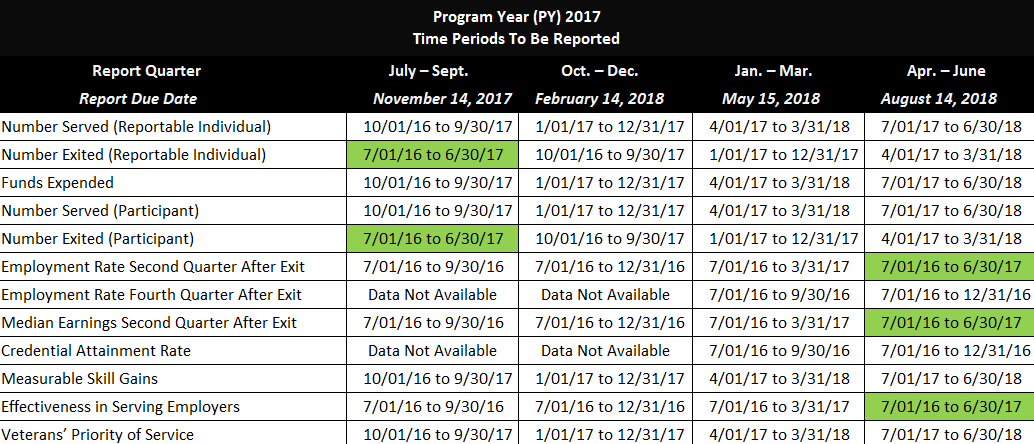 PY18 Quarterly Cohorts for WIOA Performance Measures
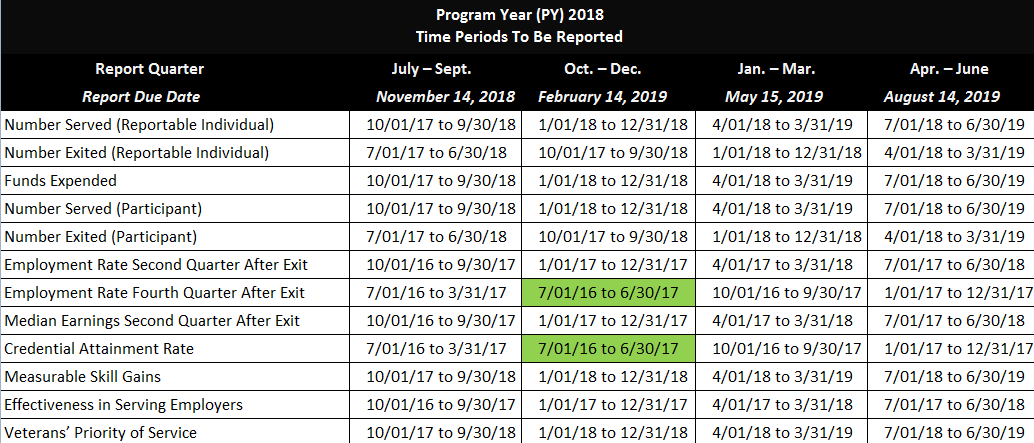 PY19 Quarterly Cohorts for WIOA Performance Measures
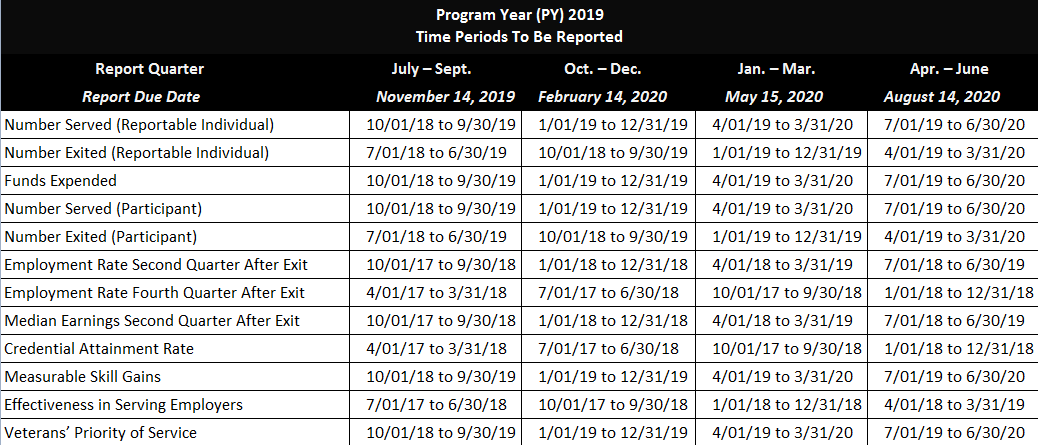 Choose the date
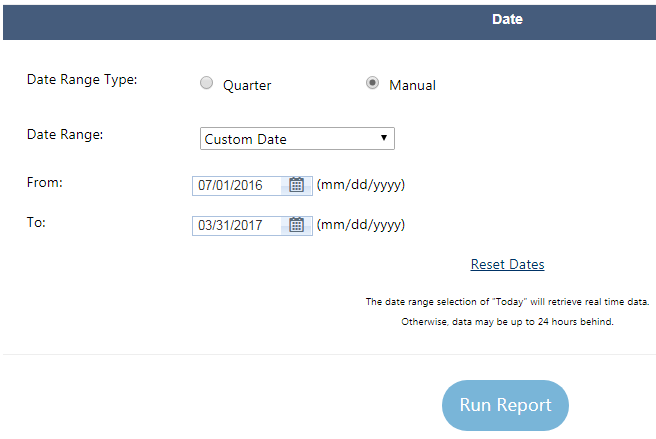 Check Manual.
Choose the desired date range using Custom Date.
Applying Predictive Reports from VOS
Exporting a predictive report into Excel
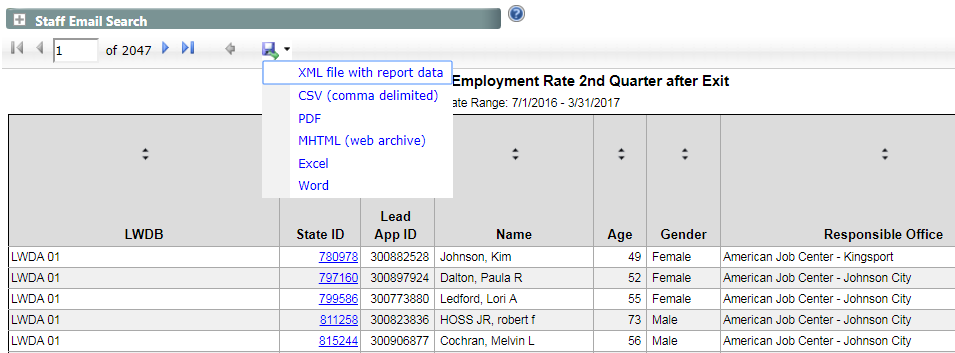 Click the “Save As icon.”
Choose Excel.
Recall the definition of the chosen performance indicator
Employment Rate 2nd Quarter after Exit is the percentage of participants who are in unsubsidized employment during the second quarter after exit from the program.
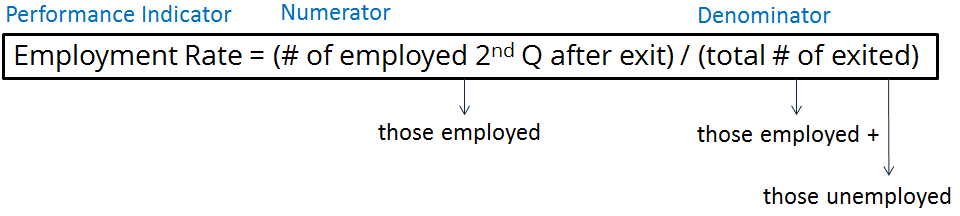 In order to determine our example federal performance indicator of the Employment Rate 2nd Quarter after Exit the following elements are needed: 
The Numerator (# employed 2nd Q after exit)
The Denominator (total # of exited)
Start editing
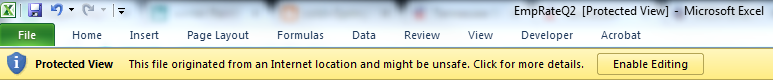 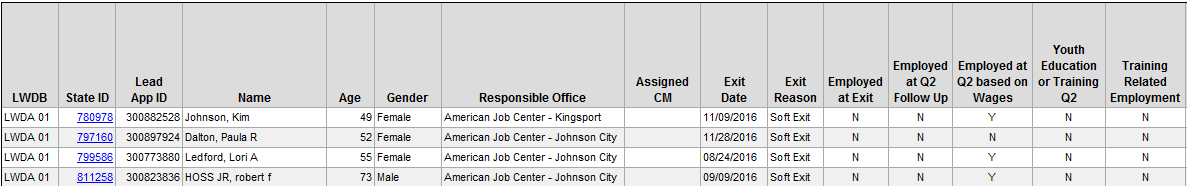 Click Enable Editing.
Columns to Know
How to apply a filter
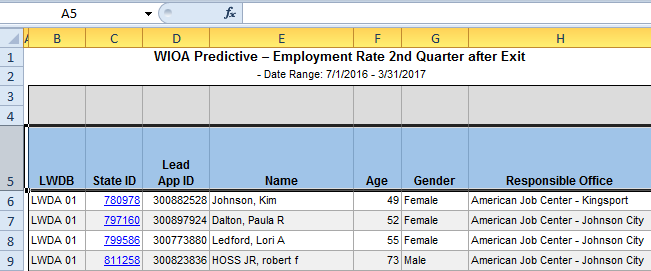 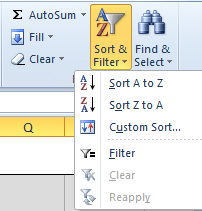 Select the header row.
Apply a filter.
Ensuring cleanliness of data
The highlighted rows should be reviewed. 
Ensure all information was properly entered into VOS.
Eliminating those excluded from performance
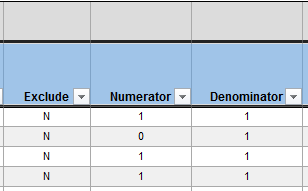 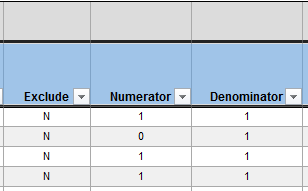 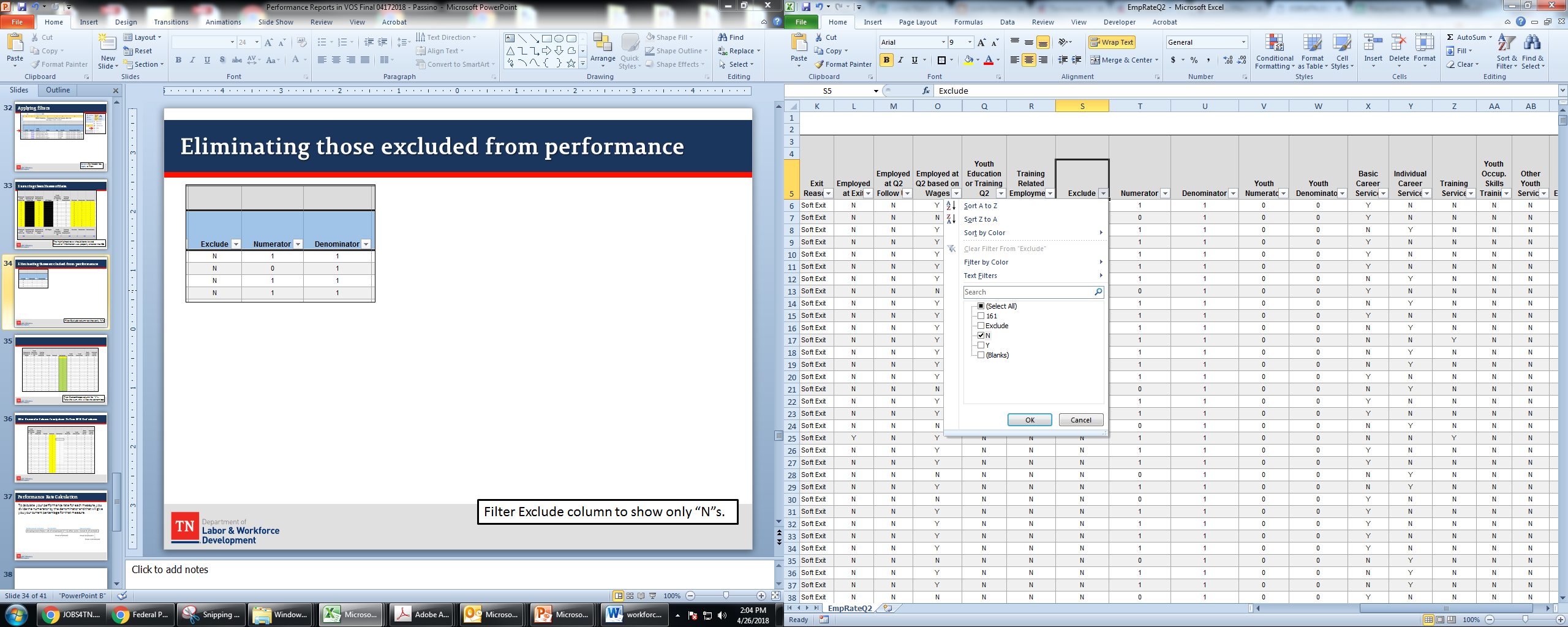 Filter Exclude column to show only “N”s.
Determining the Denominator
Filter Denominator column for “1”s.
Take the sum, this will be the denominator.
Filter Numerator Column to only show 1’s then SUM that column
Filter Numerator Column to only show 1’s. 
Take the SUM that column.
Performing the calculation
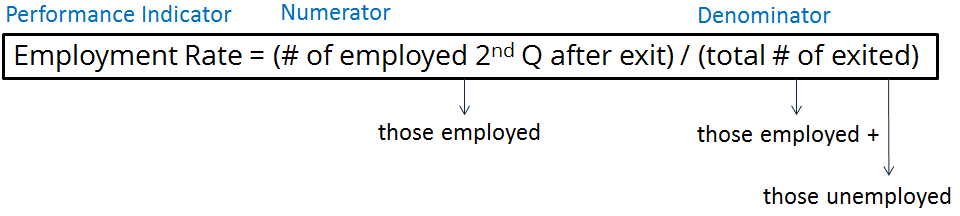 Dividing the this Numerator by the Denominator will yield the Employment Rate 2nd Quarter After Exit.
Revealing Negative Outcomes within the Measure
Determining the negative hits for a performance measure
In order to determine the “negative hits” for this measure, simply filter the numerator by “0”s.
Passing on this information to local staff
Filter rows to only show rows with those:
That have not been excluded from performance.
Numerators of 0’s.
Denominators of 1s. 
The result will be a comprehensive list that can be passed along to staff. They should verify all data was entered properly for those participants and enter supplemental wage data if applicable.
Thank you!